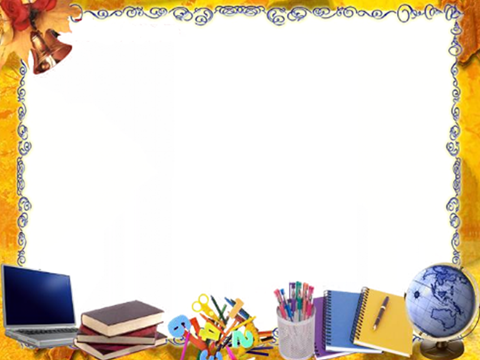 «Научность и систематичность» в обучении обеспечиваются преемственностью
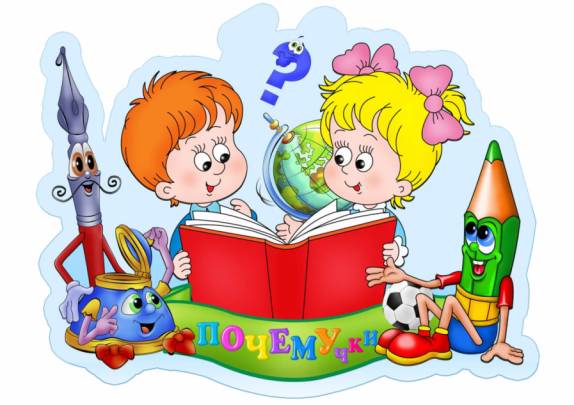 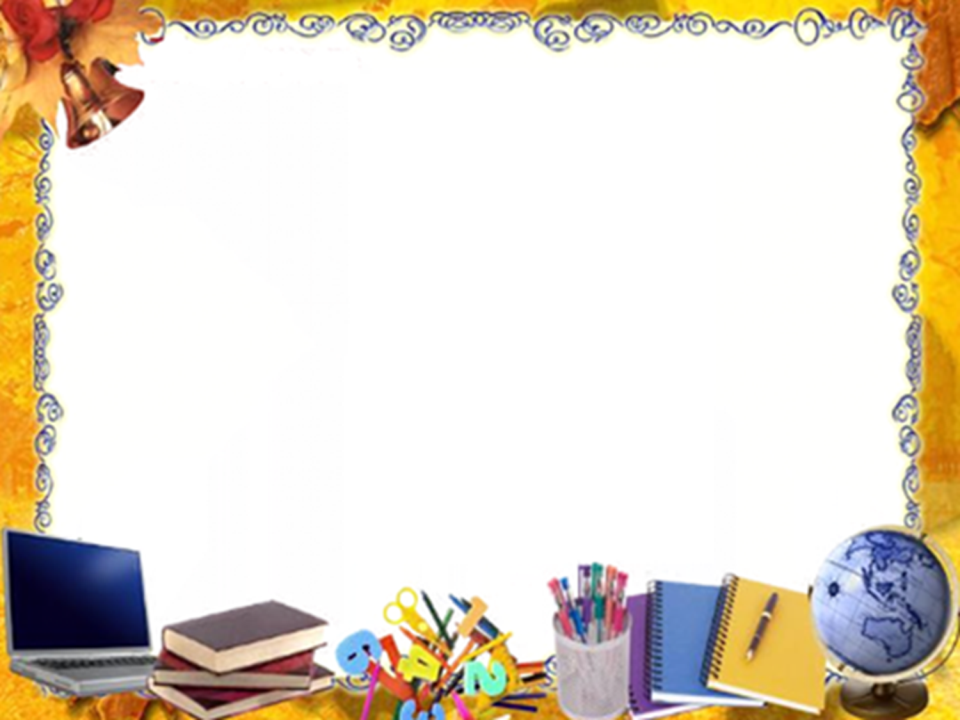 Преемственность – это последовательная, непрерывная связь между различными ступенями в развитии качеств личности школьника, опора на его нравственный опыт, знания, умения, навыки, расширение и углубление их в последующие годы образования”.
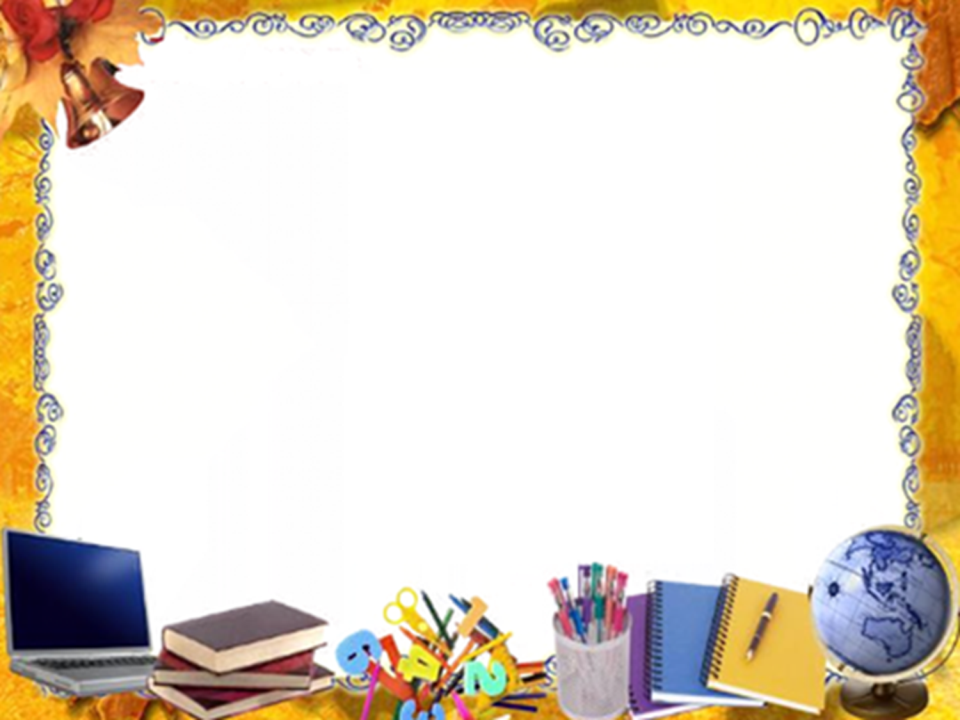 Главная задача начальных классов это научить ребенка учиться.
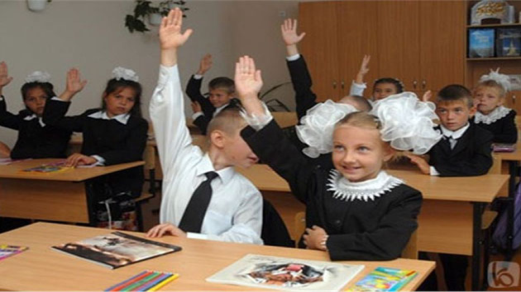